Digitale Stelsel Omgevingswet
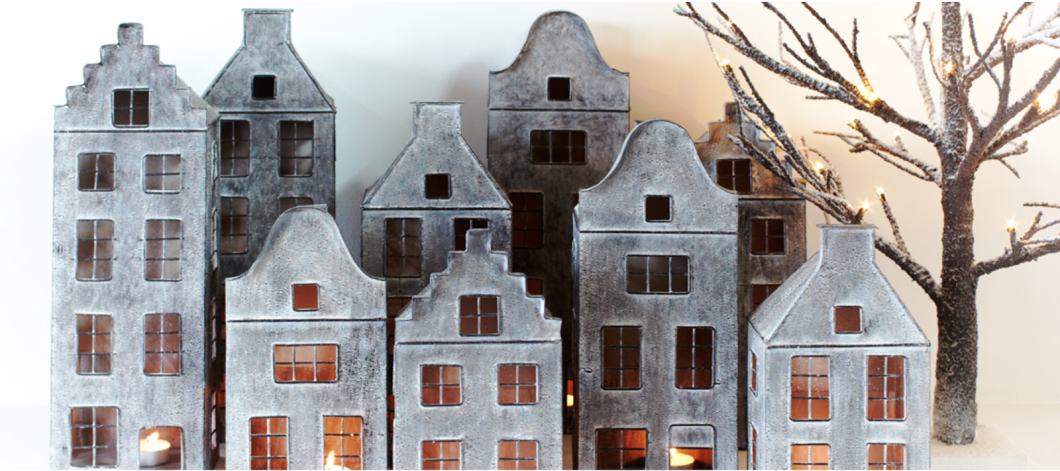 en de 10 Informatiehuizen


Jan Klein Kranenburg
Rijkswaterstaat

BodemBreed
30 november 2016
Wist u dat?
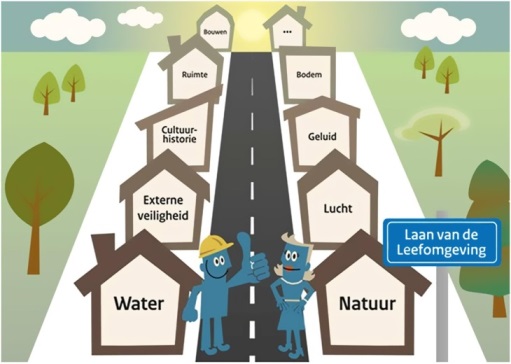 Het oorspronkelijke concept voor het DSO (“Laan van de Leefomgeving”) afkomstig is uit ons bodem-domein?

Het concept voor de Informatiehuizen is gebaseerd op het bestaande Informatiehuis Water in Amersfoort en er nu (voorlopig) dus 2 Informatiehuizen Water zijn?

De burger en het bedrijfsleven waarschijnlijk nooit van het bestaan van informatiehuizen zullen afweten…
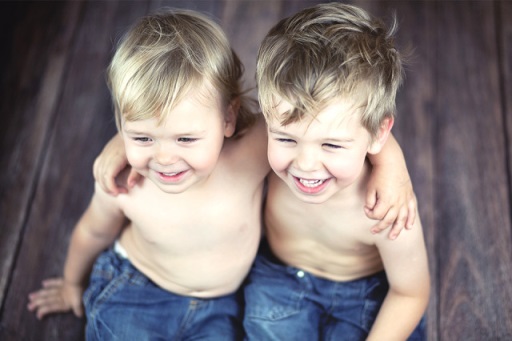 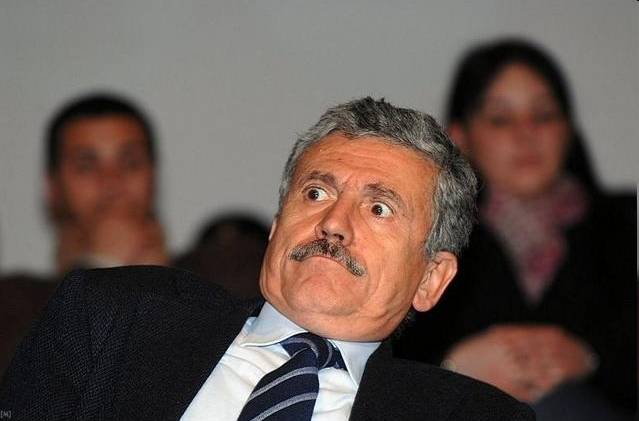 Testje…Welke twee horen er niet bij?
INFORMATIEHUIS	     HUISMEESTER
RIVM
Rijkswaterstaat
Rijksdienst voor Cultureel Erfgoed (RCE)
VNG/KING
IPO
Kadaster
Rijksdienst voor Ondernemend NL (RVO)
Unie van Waterschappen
Lucht
Bouw
Geluid
Landbouw
Natuur
Bodem
Water
Energie
Ruimte
Afval
Externe veiligheid
Cultureel erfgoed
RWS
RIVM
Lucht
Geluid
Cult. Erfg.
Water
Afval
Bodem
Ext. veiligh
Natuur
Ruimte
Bouw
UVW
IPO
Kadaster
RCE
Maar wat is nu zo’n informatiehuis?
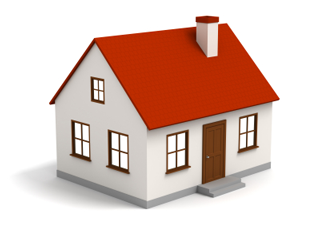 “Informatiehuizen zorgen als onderdeel van het DSO voor beschikbare bruikbare en bestendige informatie waardoor gebruikers (binnen en buiten de overheid) hun rol bij de uitvoering van het beleid voor de fysieke leefomgeving eenvoudiger en beter kunnen vervullen. De rol van de informatiehuizen daarbij is het produceren van die informatieproducten en het via de centrale infrastructuur en gebruikersvoorzieningen van het DSO ontsluiten daarvan.  De informatiehuizen zorgen hiermee samen met de bronhouders voor de inhoud van het Digitaal Stelsel Omgevingswet”
Wat mag waar en tegen welke voorwaarden?
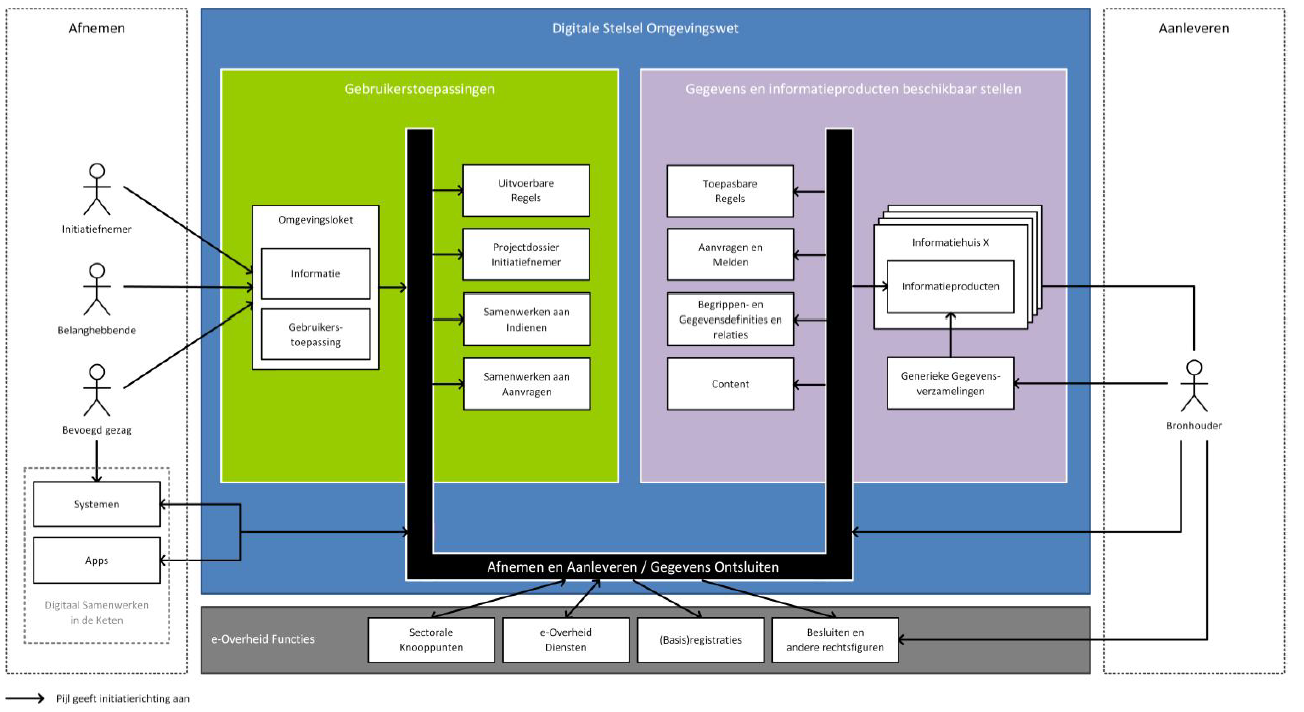 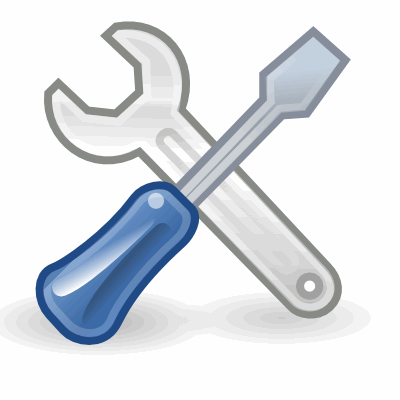 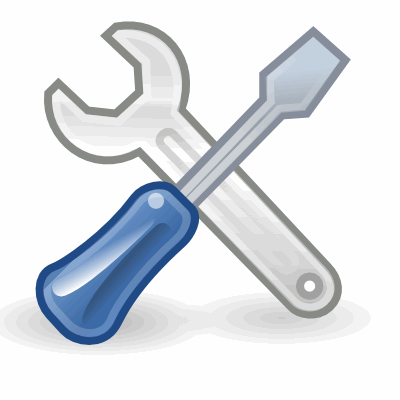 Oriënteren
Melden
Vergunning aanvragen
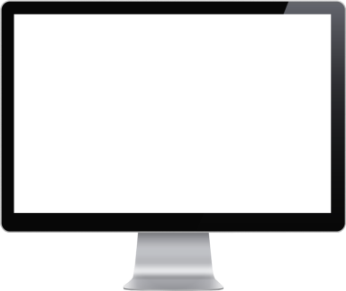 bronhouder
omgevingsloket
burgerbedrijf
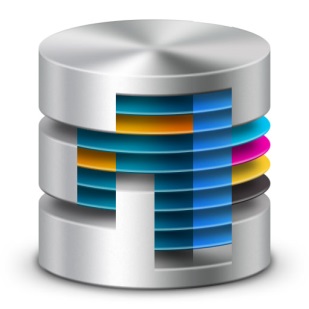 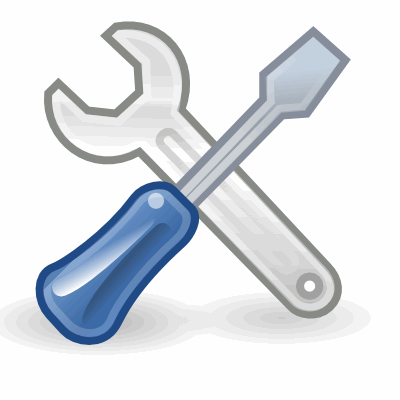 Informatieproducten
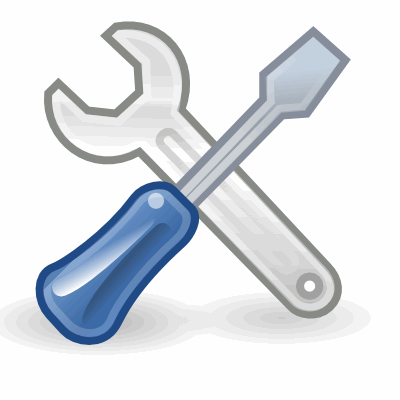 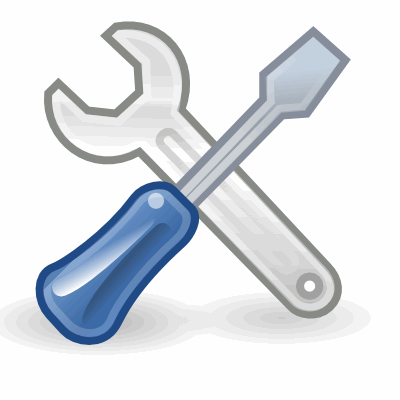 Vergunning verlenen
Omgevingsvisie/-plan
Toezicht & Handhaving
gegevens
bevoegdgezag
Kaarten, (toets-)instrumenten, gevalideerde gegevens, gegevensoverzichten
[Speaker Notes: Stelsel: aansluiting op eOverheid, DigID, eHerkenning, ook Omgevingsloket]
Fictief voorbeeld
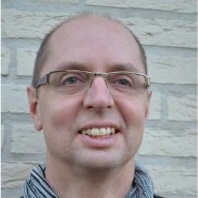 “Mag ik op de Dorpsstraat 14 een huis (met tuin) bouwen o.b.v. zwevende vloerplaat-fundering?”
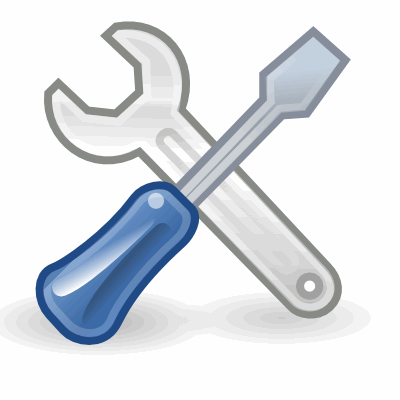 burgerbedrijf
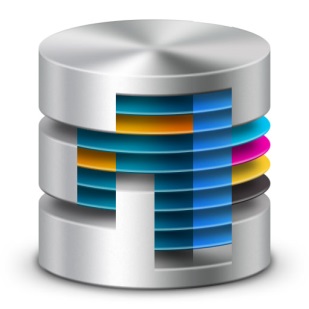 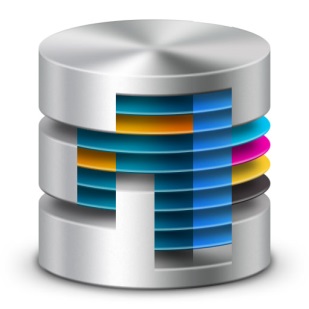 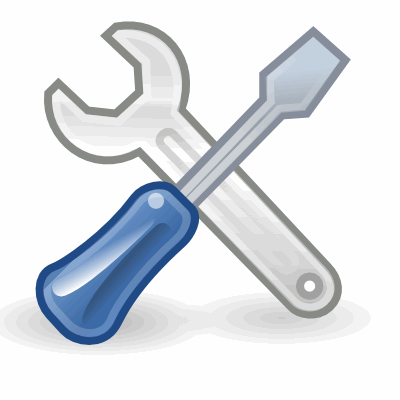 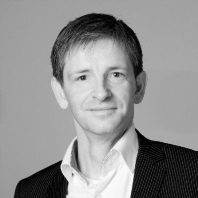 BIDON
BRO
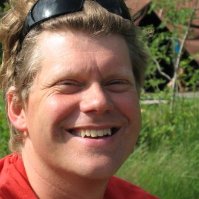 Beleid
[Speaker Notes: Product kan zijn kaart waaruit blijkt of bouwen met tuin mag zonder onderzoek, of als wel onderzoek nodig is een verwijzing naar data die bruikbaar kan zijn bij vooronderzoek.
BIDON kan nooit onderdeel worden van IH: niet bestendig;(3B: bestendig bruikbaar beschikbaar)
BRO staat hier wat anders in dan andere basisregistraties]
Even inzoomen…
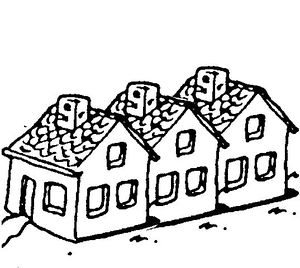 Samengestelde informatieproducten
- Vb: 	Ruimtelijke onderbouwing
Domeinoverschrijdende informatievraag
- Vb:	Grondwateronttrekking, WKO
Landelijke voorziening Omgevingsdocumenten
“Ruimtelijke plannen+”
Omgevingsplannen
Bodemkwaliteitskaarten, Interferentiegebieden Bodemenergie, NGE, Asbestkansenkaart
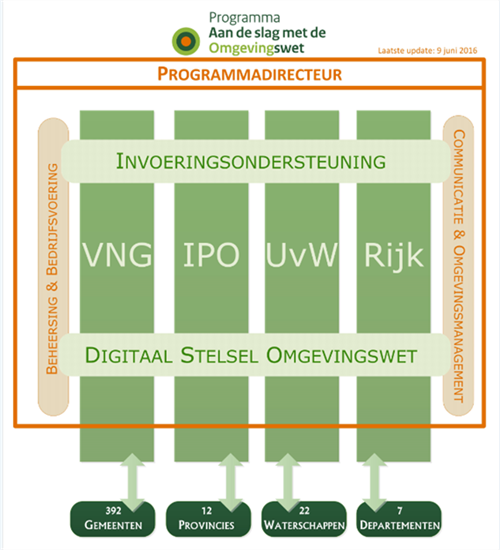 Organisatie
Interbestuurlijke Programmaraad
Interbestuurlijke Visie
Coördinatie huizen door RIVM
Planning
Analysefase (vrijwel gereed)
Plan van Aanpak-fase (2017)
Go/No go (eind 2017)
Realisatiefase (2018 e.v.)
Geleidelijke inwerkingtreding
Verder lezen
http://aandeslagmetdeomgevingswet.nl/digitaal-stelsel TIP!
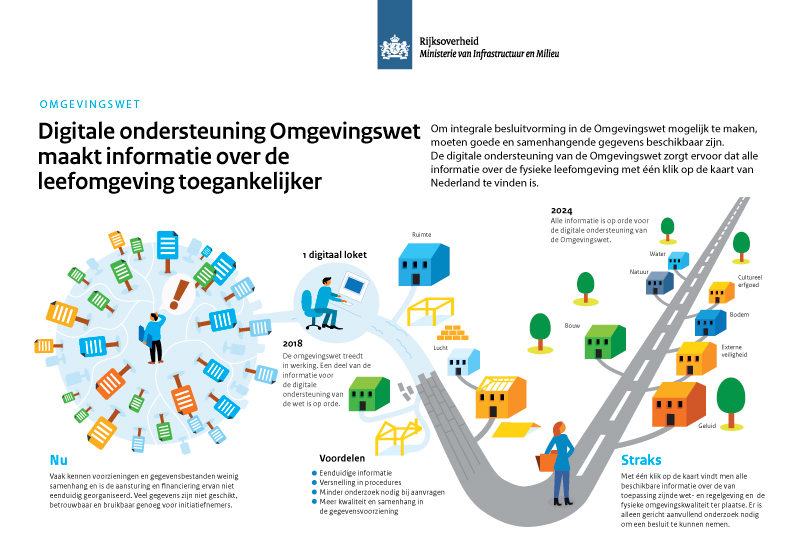